12.2 number of RTAs still in force in 2016, by date of entry into force
12.3a share of imports according to margin of preference (percent), 2008
12.3b share of imports according to margin of preference (percent), 2008
12.4 type of RTAs still in force in 2016; number, by date of entry into force
12.5 development status of regional trade agreements
12.6 share of trade agreement covering non-tariff measures (per cent)
12.7 customs union and welfare I: trade-creation
Price
demand
supply
pC+T
pB+T
A
D
pC
H2
H1
pB
qscu
qsin
Quantity
qdin
qdcu
12.8 customs union and welfare II: trade-diversion
Price
demand
supply
pC+T
pB+T
D1
A
pC
D2
pB
H1
H2
qscu
qsin
Quantity
qdin
qdcu
12.9 regionalism model and total welfare
12.10 European Union in 2016
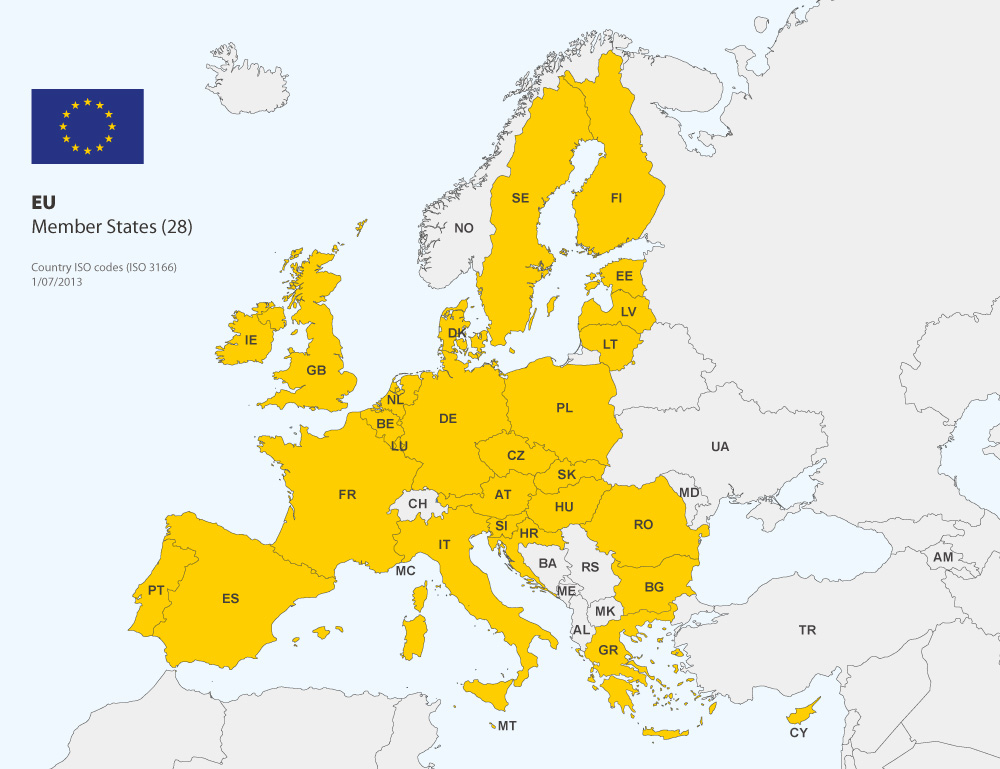 12.11 historical expansion of the European Union; population (million)
12.12 EU diversity in size, population, and income per capita, 2014
bubbles proportional to population size
12.13 distribution of power in European Parliament, 2014
12.14 value of the British pound; 24 and 27 June, 2016
12.15 economic development and EU+US export dependence; per cent of total
12.16 hypothetical impact of TTIP on trade flows; relative change in per cent